МУНИЦИПАЛЬНОЕ ДОШКОЛЬНОЕ ОБРАЗОВАТЕЛЬНОЕ УЧРЕЖДЕНИЕ «ДЕТСКИЙ САД ОБЩЕРАЗВИВАЮЩЕГО ВИДА С ПРИОРИТЕТНЫМ ОСУЩЕСТВЛЕНИЕМ ДЕЯТЕЛЬНОСТИ ПО 
ХУДОЖЕСТВЕННО-ЭСТЕТИЧЕСКОМУРАЗВИТИЮ ДЕТЕЙ 
«ЛЕСНАЯ СКАЗКА»
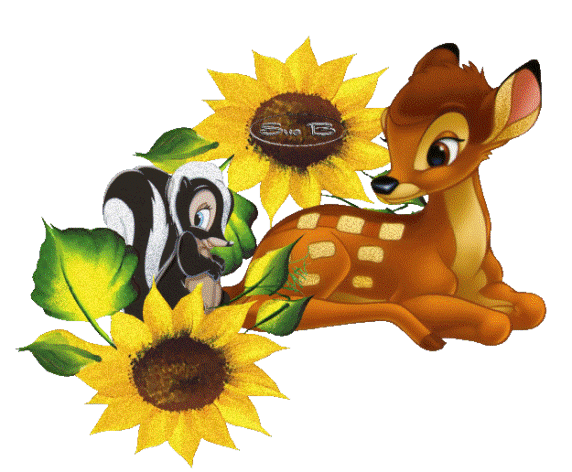 Районный семинар – практикум
« Развивающее обучение детей дошкольного возраста 
ТРИЗ –путь к творчеству»
Октябрьский район
п.г.т. Талина
2011 год
Творчество в системе ТРИЗ
« Духовная жизнь ребенка полноценна лишь тогда, когда он живет в мире игры, сна, музыки, фантазии, творчества. Без этого он – засушенный цветок»
                                                              В.А. Сухомлиский
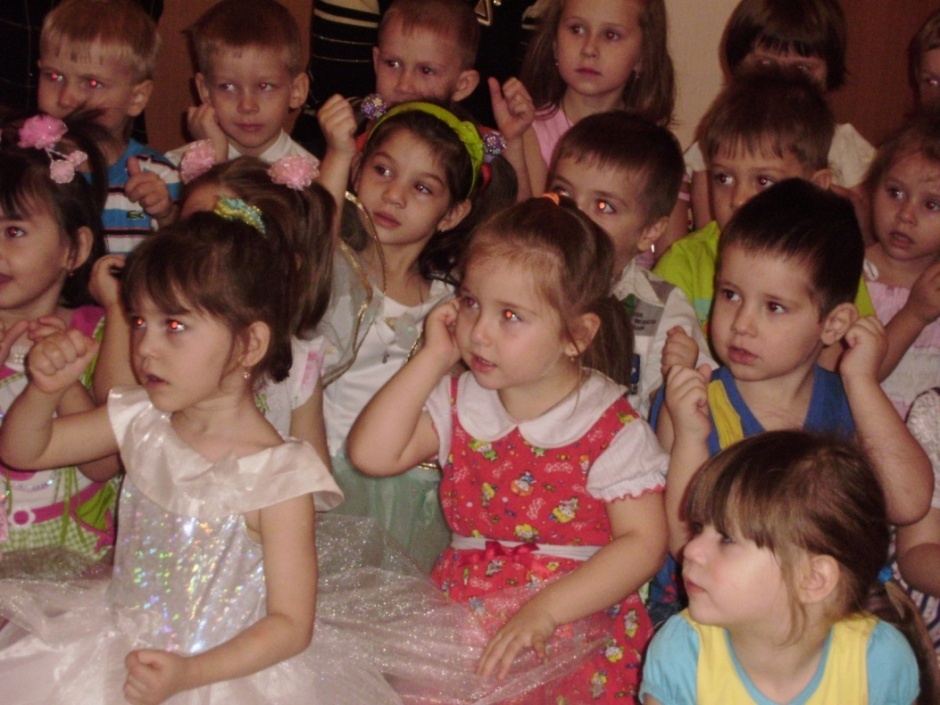 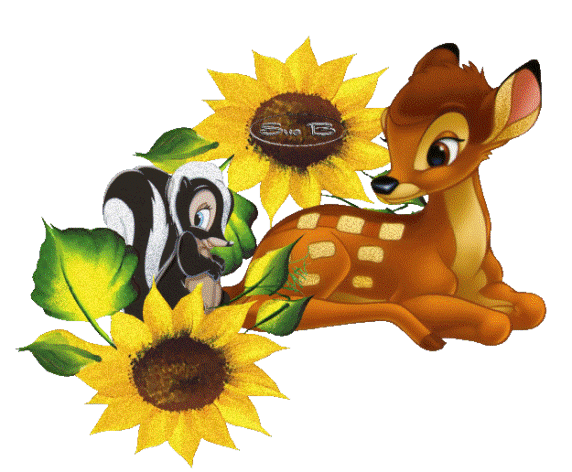 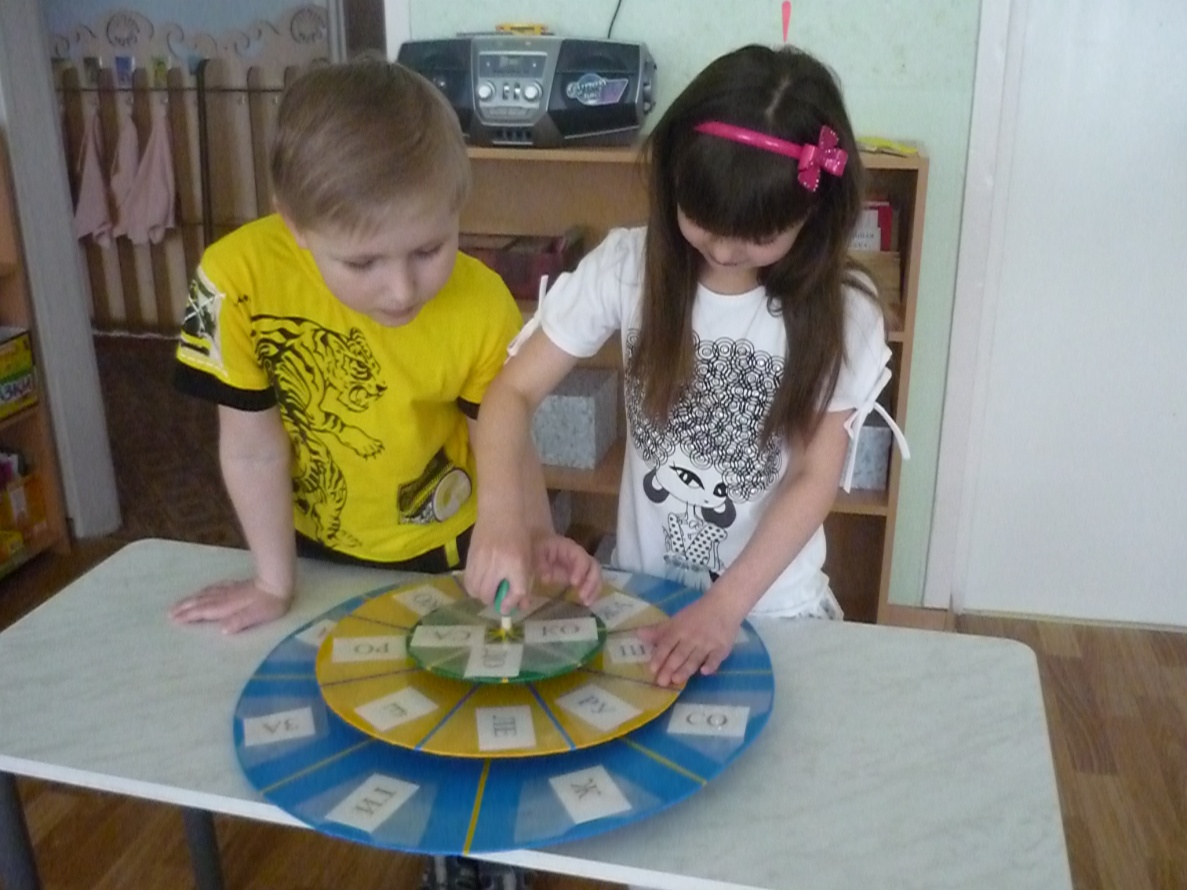 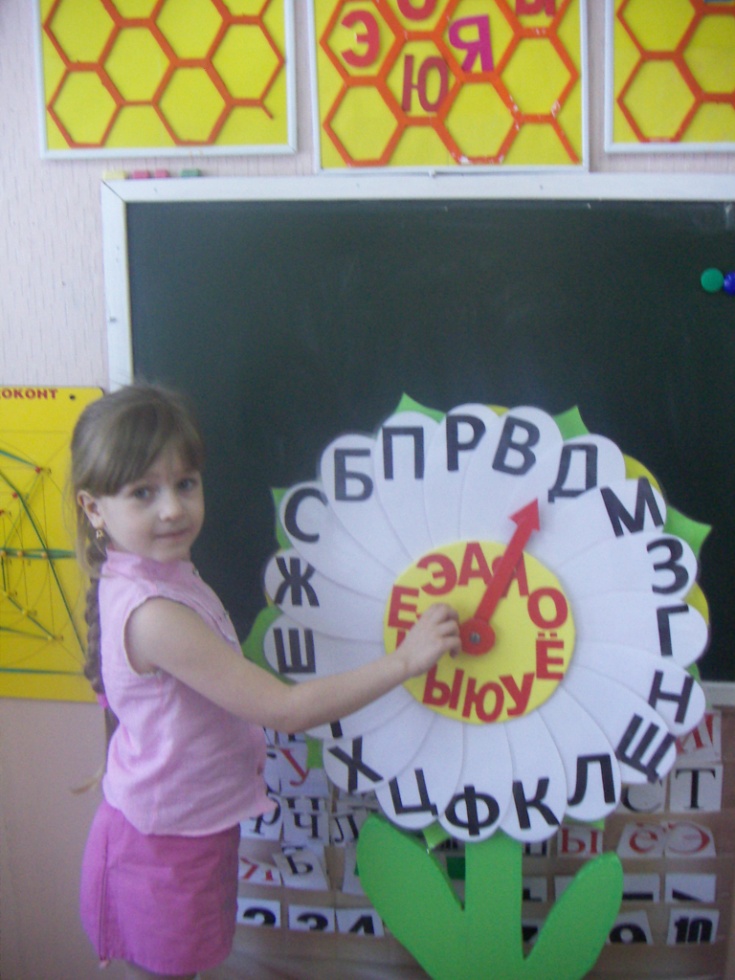 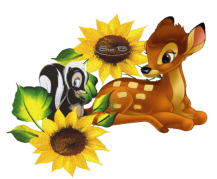 Автор: Генрих Саулович Альтшулер
«ТРИЗ – это управляемый процесс создания нового. Соединяющий в себе точный расчет, логику, интуицию»
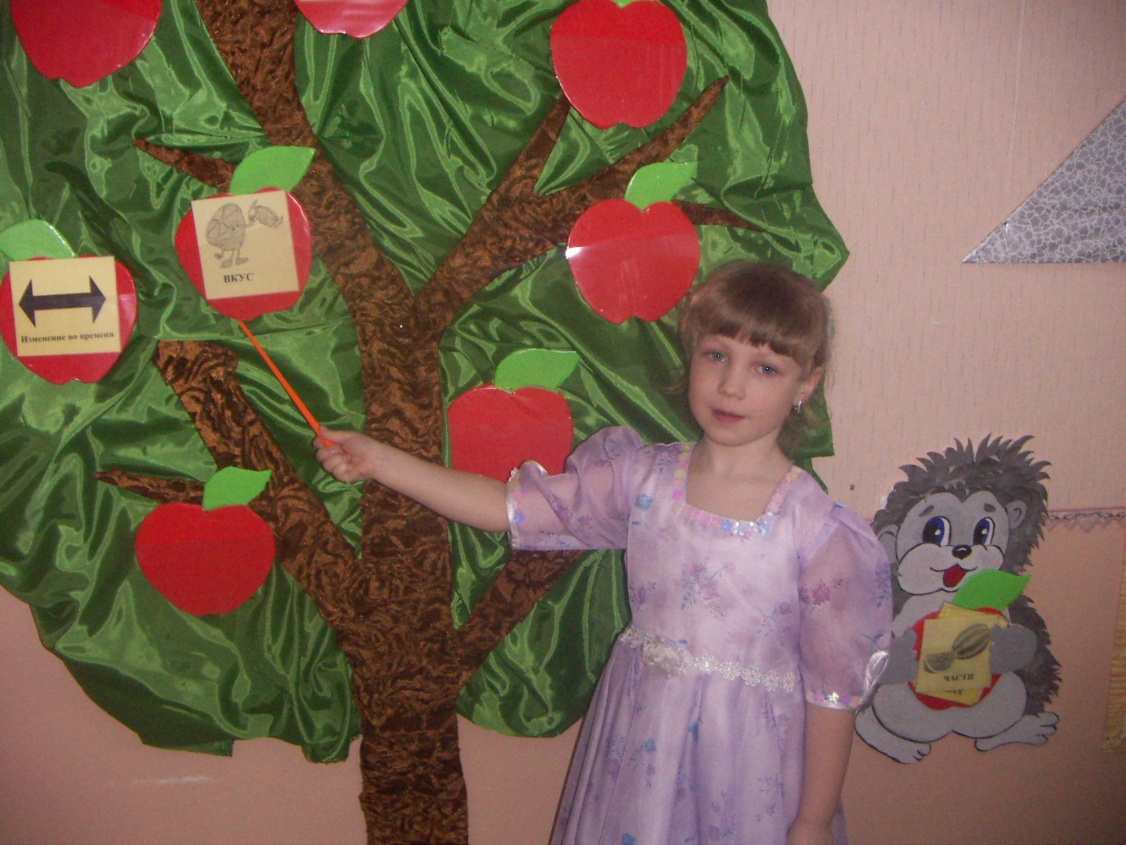 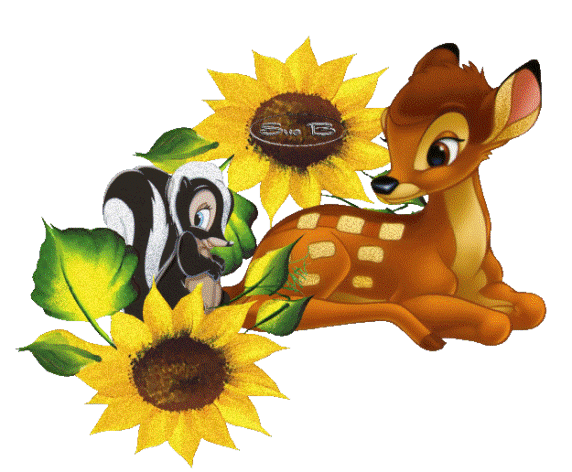 Цели ТРИЗ
♦  Научить детей мыслить системно, развивать творческое воображение.
♦  Поддержать и обеспечить развитие умственных и речевых способностей дошкольников, расширять словарный запас, выразительность речи.
♦ Формировать самостоятельность детей в познавательной, художественно-речевой и театрально-игровой деятельности, развивать их творческие способности.
Основа ТРИЗ - ПЕДАГОГИКИ
ТРИЗ – теория решения изобретательских задач

РТВ – развитие творческого воображения

ОТСМ- общая теория системного мышления

ТРТЛ – теория развития творческой личности
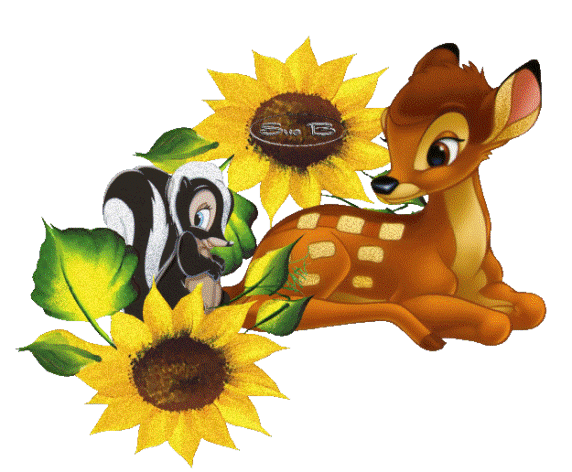 Базовая модель
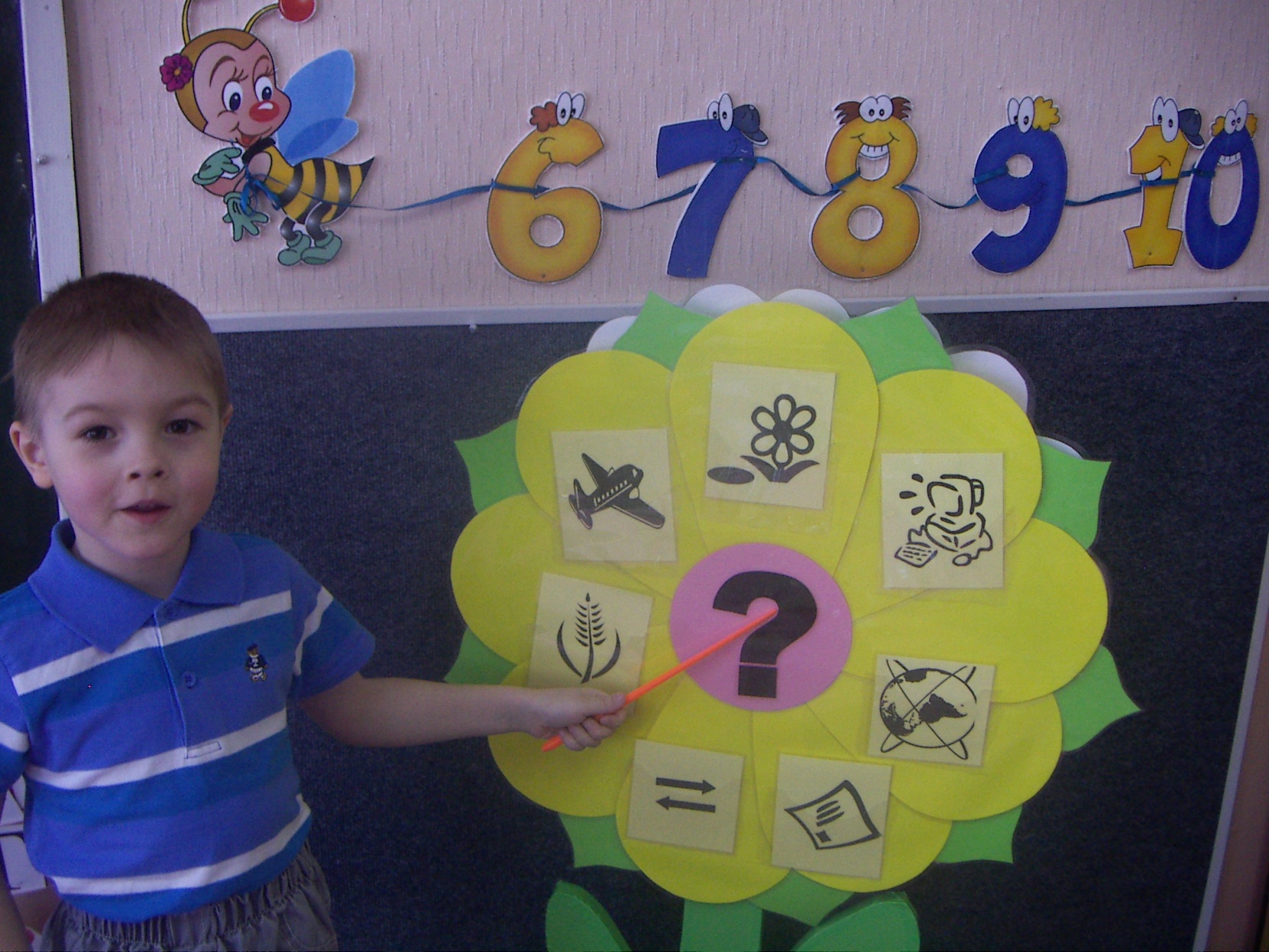 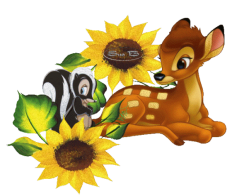 Методы и приемы ТРИЗ и РТВ
Метод мозгового штурма

Метод моделирования маленькими человечками

Метод фокальных объектов

Системный оператор

Метод колец Луллия

Типовые приемы фантазирования

Метод Дихотомии

Метод Эмпатии
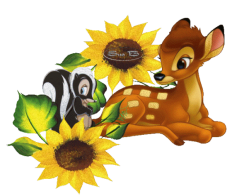 Рекомендации по стилю общения с детьми
Надо выслушать КАЖДОГО ЖЕЛАЮЩЕГО

 Давать отрицательных оценок – НЕЛЬЗЯ

 Только положительное в оценке. И при этом лучше говорить не «правильно», а  «ИНТЕРЕСНО», «НЕОБЫЧНО», «ЛЮБОПЫТНО», «ХОРОШО»

 Научить детей возражать вам и друг другу, но возражать аргументировано, предлагая что-то в замен или доказывая
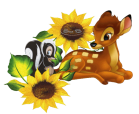 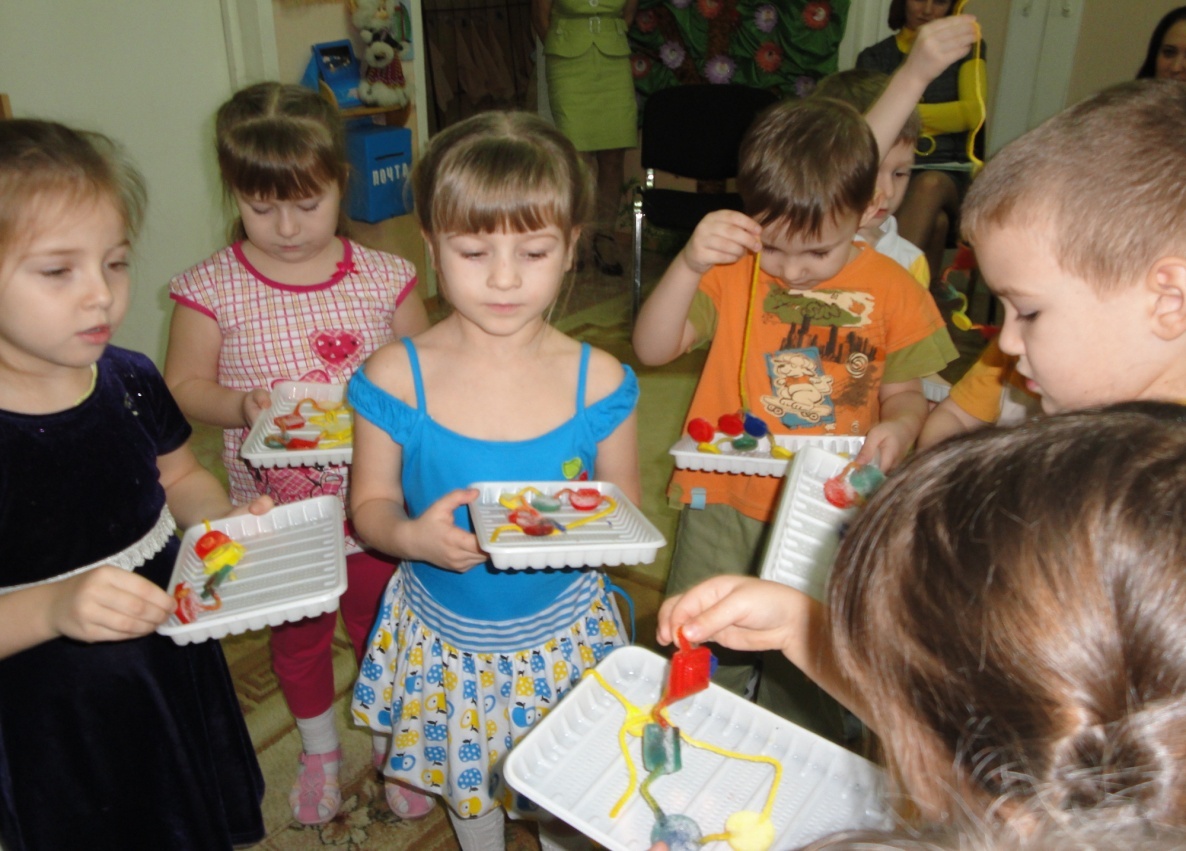 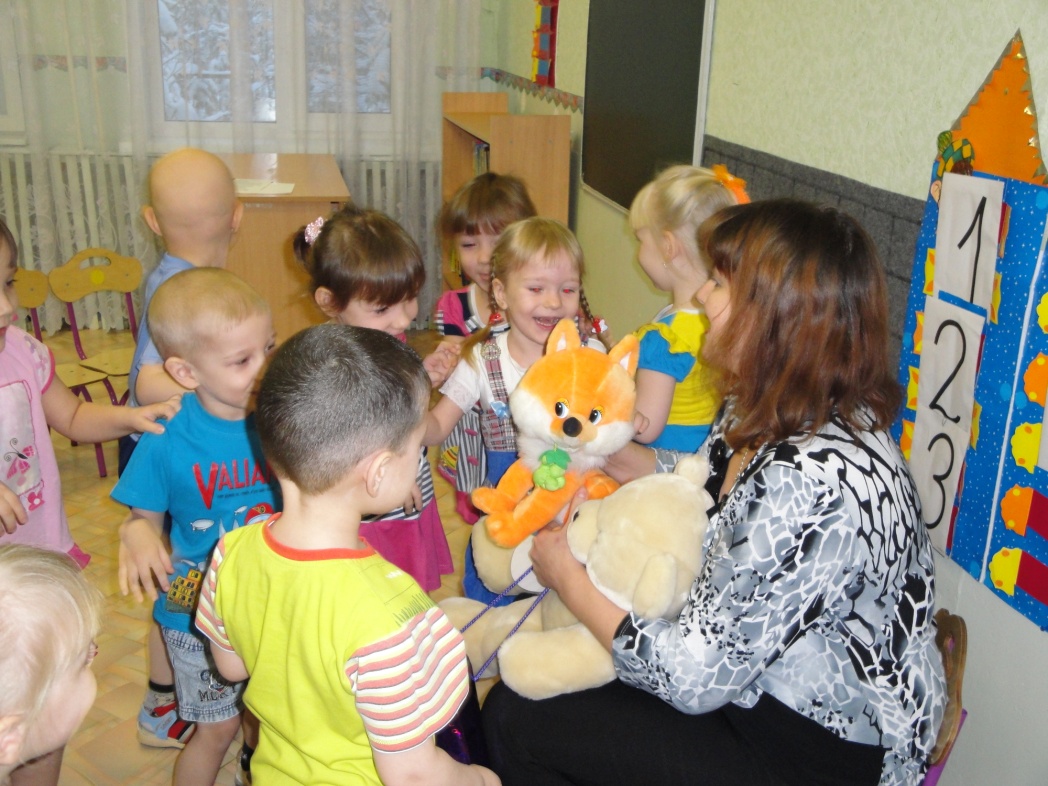 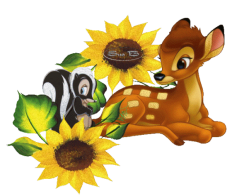 Спасибо за внимание!
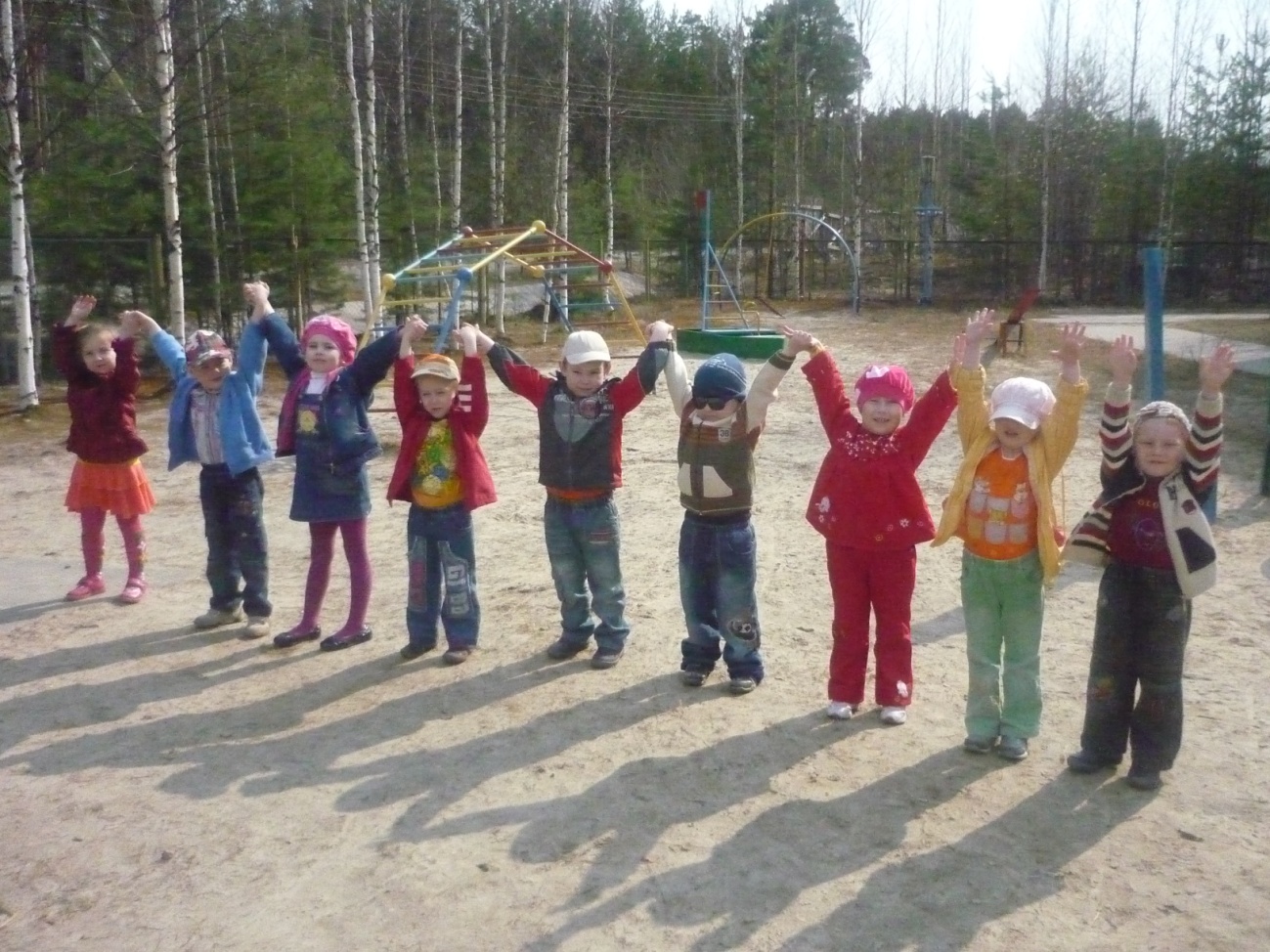